Η χρήση του υπερηχογραφήματος στην έγκαιρη διάγνωση της Ρευματοειδούς Αρθρίτιδας
Δρ Αντιγόνη Γρηγορίου
CCT (UK), MRCP (UK), MRCP (Rheumatology),
 MSc (Kings College London)
Consultant Ρευματολόγος και Παθολόγος
Kingston Hospital NHS Foundation Trust, London, UK
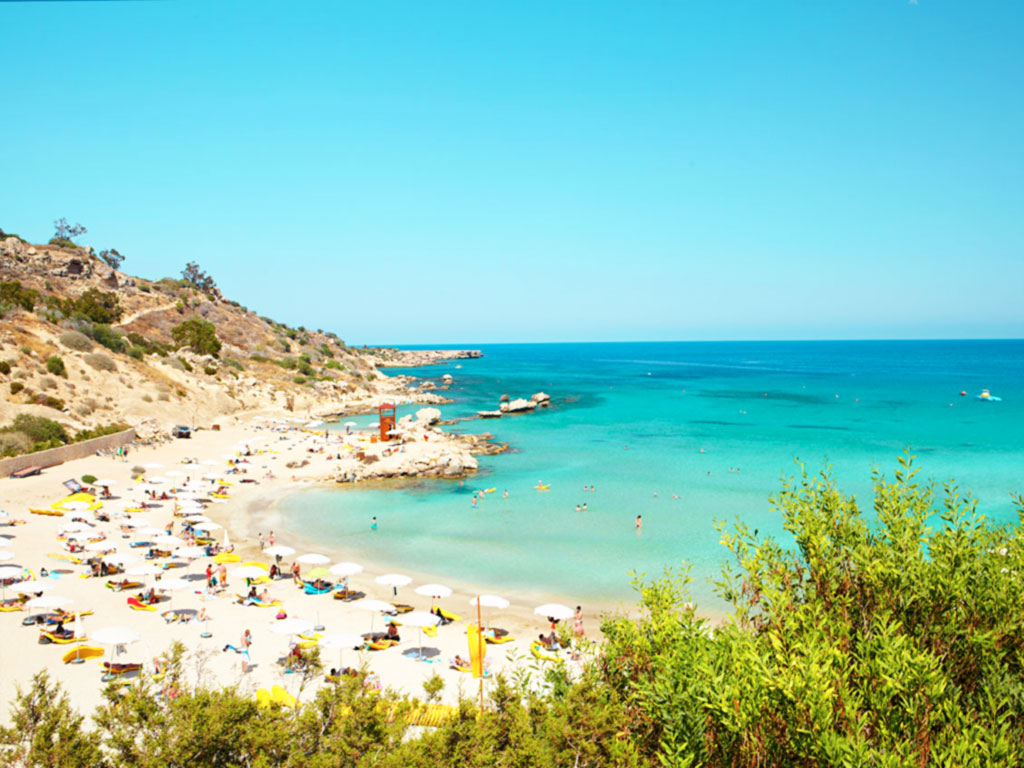 Θέματα
Ρευματοειδής Αρθρίτιδα και  Ανάγκη Έγκαιρης διάγνωσης
Χαρακτηριστικά Υπερηχογραφήματος Μυοσκελετικού
Σύγκριση με άλλες απεικονιστικές τεχνικές
Βιβλιογραφική ανασκόπηση
Τεχνική
Έρευνα 
Συμπεράσματα
Ρευματοειδής Αρθρίτιδα Ανάγκη Έγκαιρης διάγνωσης

Χαρακτηριστικά Υπερηχογραφήματος Μυοσκελετικού

Σύγκριση με άλλες απεικονιστικές τεχνικές

Βιβλιογραφική ανασκόπηση

Τεχνική

Έρευνα

Συμπεράσματα
Εισαγωγή
Ρευματοειδής Αρθρίτιδα: Χρόνια Συστηματική Φλεγμονώδης νόσος
Ανάπτυξη στις θεραπείες τα τελευταία χρόνια
Έμφαση στην επιθετική θεραπεία στα αρχικά στάδια – Θεραπεία στο Στόχο
Το παράθυρο της ευκαιρίας – Έγκαιρη θεραπεία καλύτερο αποτέλεσμα
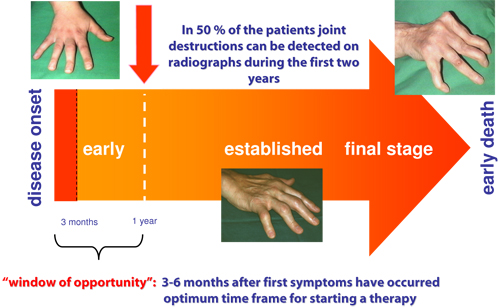 Παράθυρο ευκαιρίας
‘Treat to target’
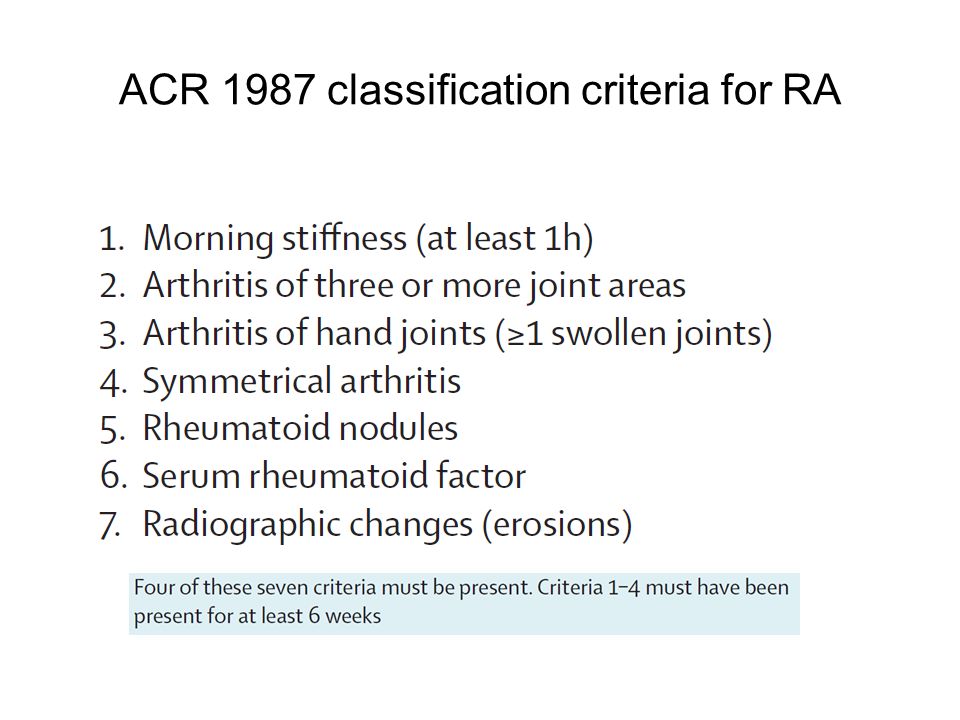 EULAR/ACR 2010 criteria
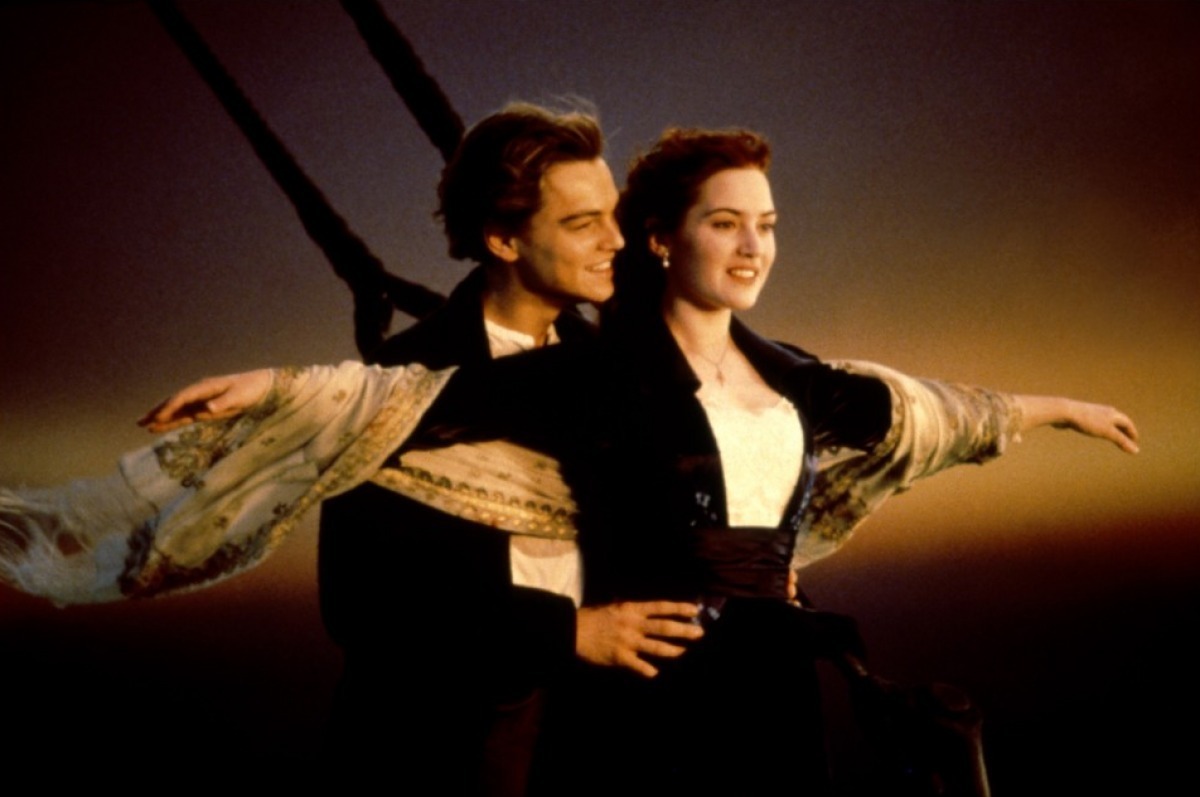 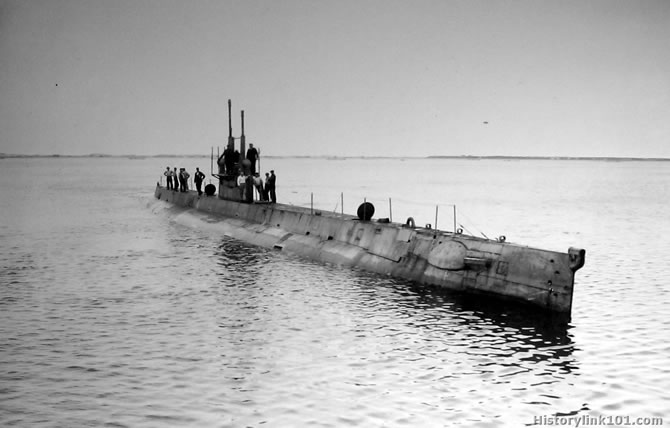 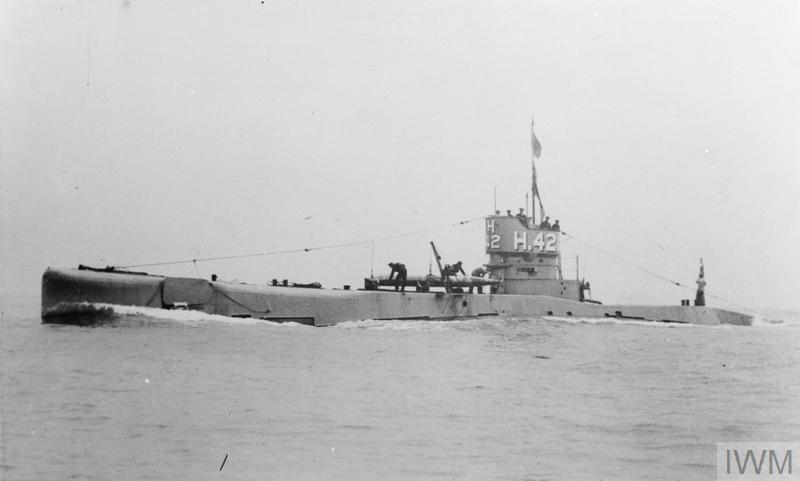 Ρευματοειδής Αρθρίτιδα Ανάγκη Έγκαιρης διάγνωσης

Χαρακτηριστικά Υπερηχογραφήματος Μυοσκελετικού

Σύγκριση με άλλες απεικονιστικές τεχνικές

Βιβλιογραφική ανασκόπηση

Τεχνική

Έρευνα

Συμπεράσματα
Υπερηχογράφημα
Μη ακριβή εξεταστική μέθοδος

Μπορεί να ανιχνεύσει
Πάχυνση υμένα
Υγρό
Διαβρώσεις
Υμενίτιδα
Τενοντίτιδα
Όζους
Φλεγμονές θυλάκων
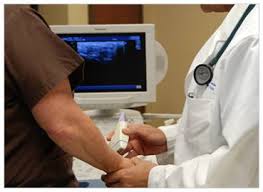 Υγρό
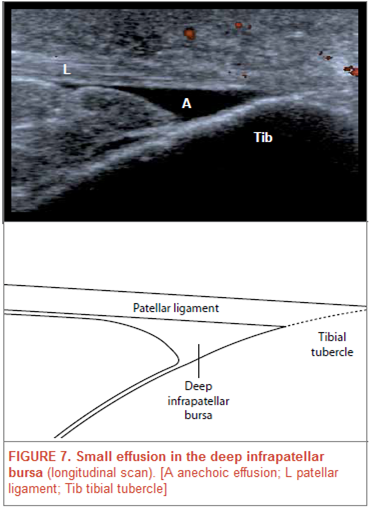 ARUK http://www.arthritisresearchuk.org/health-professionals-and-students/reports/topical-reviews/topical-reviews-summer-2011.aspx
Οστικές Διαβρώσεις
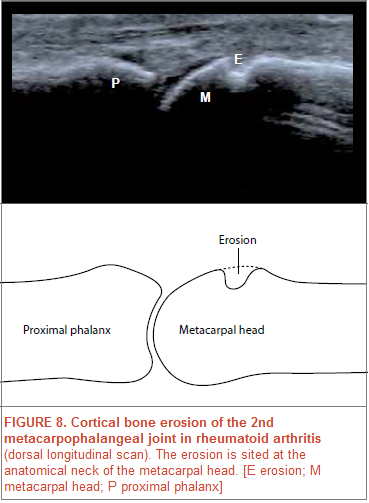 The specificity of ultrasound-detected bone erosions for rheumatoid arthritis, Zavat et al, Ann Rheum Dis, 2015 May;74(5):897-903. doi: 10.1136/annrheumdis-2013-204864. Epub 2014 Jan 20.

Bone erosions in rheumatoid arthritis: ultrasound findings in the early stage of the disease, Tamas et al, Rheumatology (2014) 53 (6): 1100-1107. doi: 10.1093/ rheumatology/ket484
http://www.arthritisresearchuk.org/health-professionals-and-students/reports/topical-reviews/topical-reviews-summer-2011.aspx
Grey scale us
Ευαίσθητο για διαβρώσεις/πάχυνση υμένα

Δείχνει διαβρώσεις διπλάσιο από την απλή ακτινογράφία CR1
Φανερώνει πάχυνση υμένα σε περιπτώσεις που δεν ανιχνεύονται κλινικά

Επαναληψιμότητα
Υμενίτιδα
Τενοντουμενίτιδα


1. Scheel AK et al. Ann Rheum Dis 2005; Gibbon WW et al. Rad Clin N Am 1999; 37 : 633
Εγγύς ωλένη
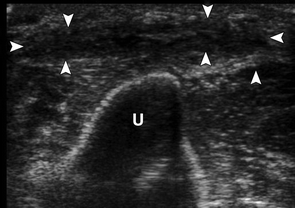 Rheumatoid nodule, 42-year-old woman
http://www.ajronline.org/doi/full/10.2214/AJR.11.6798
3η και 4η MΚΦ άρθρωση
33-year-old woman with RA. http://www.ajronline.org/doi/ full/10.2214/AJR.11.6798
Υμενίτιδα καρπού
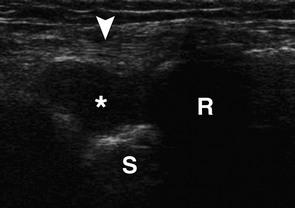 36-year-old woman with RA http://www.ajronline.org/doi/full/10.2214/AJR.11.6798
Doppler us
Colour / Power
Αναγνωρίζει αγγείωση μέσα στον υμένα
Ξεχωρίζει ενεργό υμενίτιδα από μη ενεργό ινώδες ιστό/υγρό
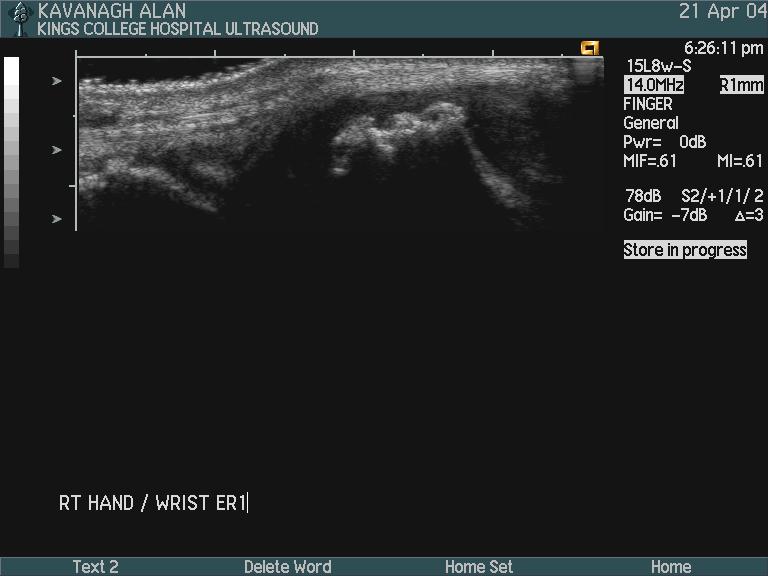 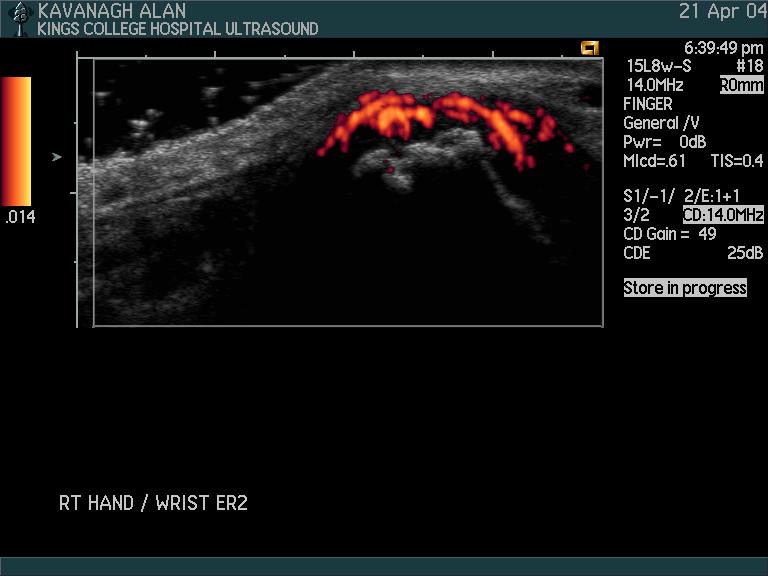 ΜΚΦΑ σε ΡΑ
RA in metacarpophalangeal joint 
Provided by P. O'Connor) MRI and ultrasound reveal early signs of rheumatoid arthritis March 10, 2009 | MRI, Ultrasound, ECR 2009
1η MΤΦΑ
http://www.arthritisresearchuk.org/health-professionals-and-students/reports/topical-reviews/topical-reviews-summer-2011.aspx
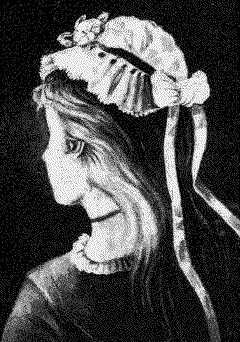 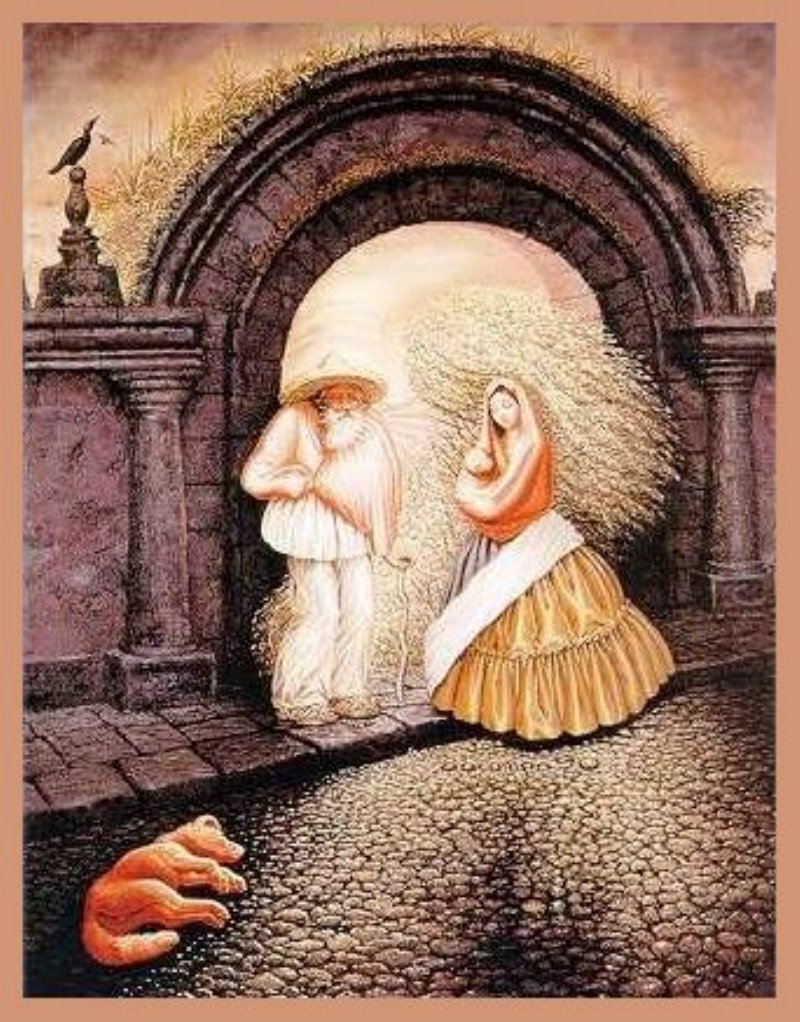 Σύγχρονες Πρόοδοι
Υψηλής ποιότητας, υψηλής ανάλυσης εξοπλισμός
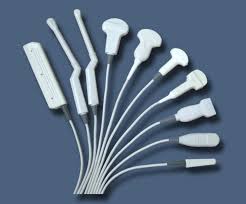 Ρευματοειδής Αρθρίτιδα Ανάγκη Έγκαιρης διάγνωσης

Χαρακτηριστικά Υπερηχογραφήματος Μυοσκελετικού

Σύγκριση με άλλες απεικονιστικές τεχνικές

Βιβλιογραφική ανασκόπηση

Τεχνική

Έρευνα

Συμπεράσματα
Ακτινογραφίες
Αλλαγές στην ακτινογραφία είναι μέρος των διαγνωστικών κριτηρίων της ΡΑ
Σχετικά φθηνές
Σχεδόν τις βρίσκεις παντού

Αλλά….

Δεν είναι ειδικές για έγκαιρη διάγνωση
Χαμηλή ευαισθησία σε σχέση με τον υπέρηχο
Μαγνητική Τομογραφία
Ειδικό για οστά, χόνδρο, μαλακά μόρια
Δείχτες υμενίτιδας μοιάζουν πλησιάζουν με αυτά της αρθροσκόπησης
Αναγνωρίζει περισσότερες οστικές διαβρώσεις από την απλή ακτινογραφία
Αλλαγές εκτιμούν οστικές διαβρώσεις
Υψηλά ευαίσθητο και ειδικό
Mαγνητική Τομογραφία (2)
Υψηλό κόστος

Περιορισμένη διαθεσιμότητα

Έλλειψη καθιερωμένης τεχνική

Κλειστοφοβία

Ηλικιωμένοι/Εξασθενημένοι ασθενείς 

Βηματοδότης
Σπινθηρογράφημα Οστών
Χρησιμοποιείται στη διάγνωση σκελετικών παθήσεων και καρκινικών όγκων
‘Hot spots’ – Εστίες αυξημένης έντασης
Ανιχνεύσει ή να αποκλείσει φλεγμονή

Αλλά….

Υψηλή ακτινοβολία
Περιορισμένη ειδικότητα
Αξονική Τομογραφία
Άμεση απεικόνιση των αρθρικών χόνδρων

Αλλά…

Απεικόνιση μόνο εγκάρσια
Περιορισμένη ανάλυση χώρου
Μαλακά μόρια
Οίδημα
Ρευματοειδής Αρθρίτιδα Ανάγκη Έγκαιρης διάγνωσης

Χαρακτηριστικά Υπερηχογραφήματος Μυοσκελετικού

Σύγκριση με άλλες απεικονιστικές τεχνικές

Βιβλιογραφική ανασκόπηση

Τεχνική

Έρευνα

Συμπεράσματα
Ρευματοειδής Αρθρίτιδα Ανάγκη Έγκαιρης διάγνωσης

Χαρακτηριστικά Υπερηχογραφήματος Μυοσκελετικού

Σύγκριση με άλλες απεικονιστικές τεχνικές

Βιβλιογραφική ανασκόπηση

Τεχνική

Έρευνα

Συμπεράσματα
Τεχνική
Everything hurts, doc!
Ποιες αρθρώσεις εξετάζω


Χειρότερα κλινικά συμπτώματα;
Χέρια και καρποί;
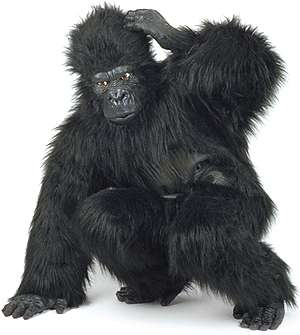 Tips – 1: Πίεση στον ηχοβολέα
Σημαντική ελαφριά πίεση για αποφυγή συμπίεσης φλέβας ή υγρού

gel ++
Tips - 2: Πού βρίσκω οστικές διαβρώσεις
Εξέταση όλης της άρθρωσης

Πρώιμες διαβρώσεις / υμενίτιδα συνήθως ραχιαία επιφάνεια
Ευρήματα σε υγιείς
1 διάβρωση
1 άρθρωση με πάχυνση υμένα
Μικρή (βαθμού 1) αγγείωη και πάχυνση υμένα ραχιαίο καρπό
1 ΜΚΦΑ πάχυνση υμένα και μικρή αγγείωση 

Millot F. J Rheumatol 2011; 38: 613-20
Βαθμολόγηση φλεγμονής/αγγείωσης υμένα
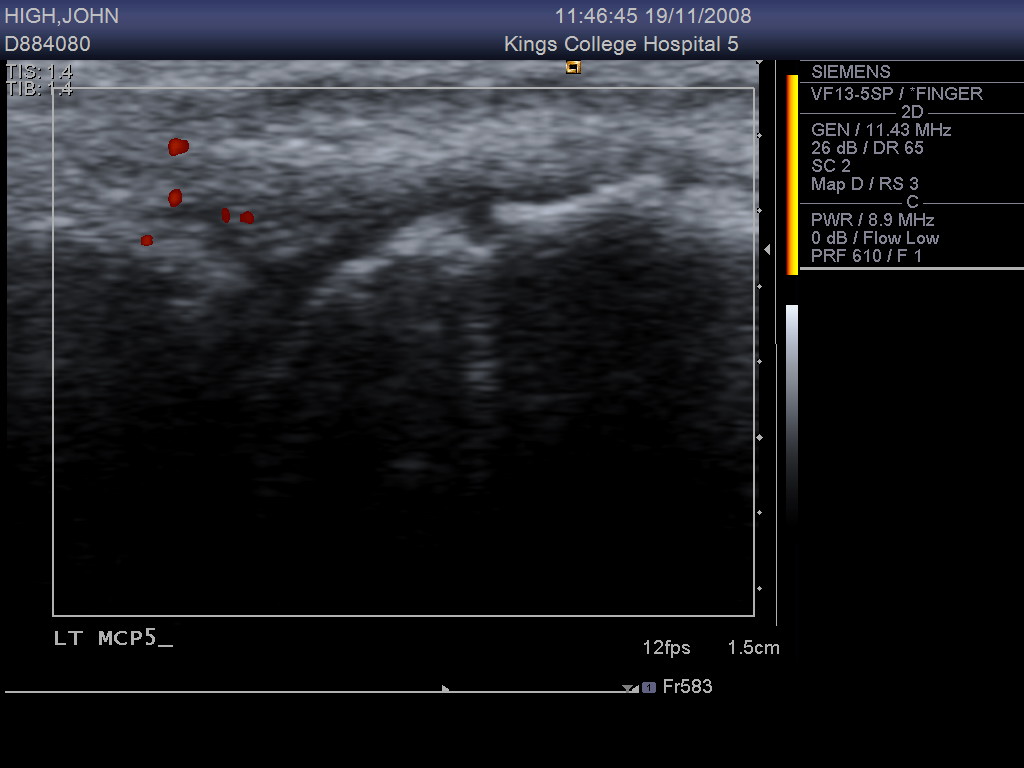 Βαθμού 1 – Μικρή
Μερικά αγγεία


Βαθμού 2 – Μέτρια
<50% του υμένα με αγγεία


Βαθμού 3 – Σοβαρή
>50% του υμένα με αγγεία
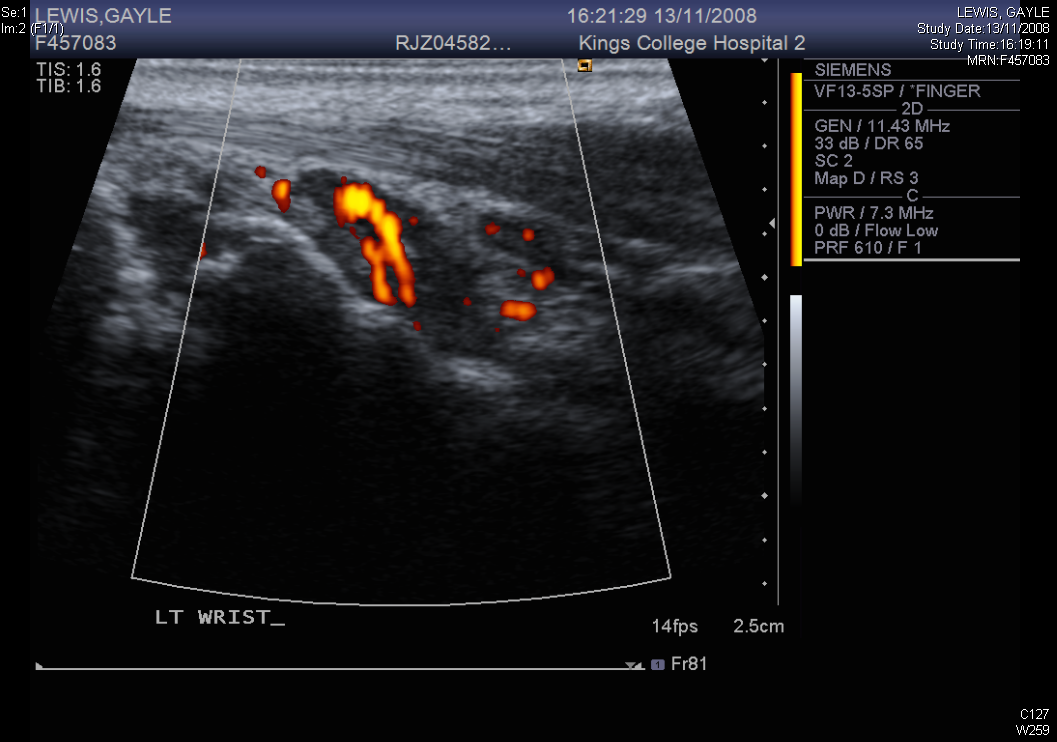 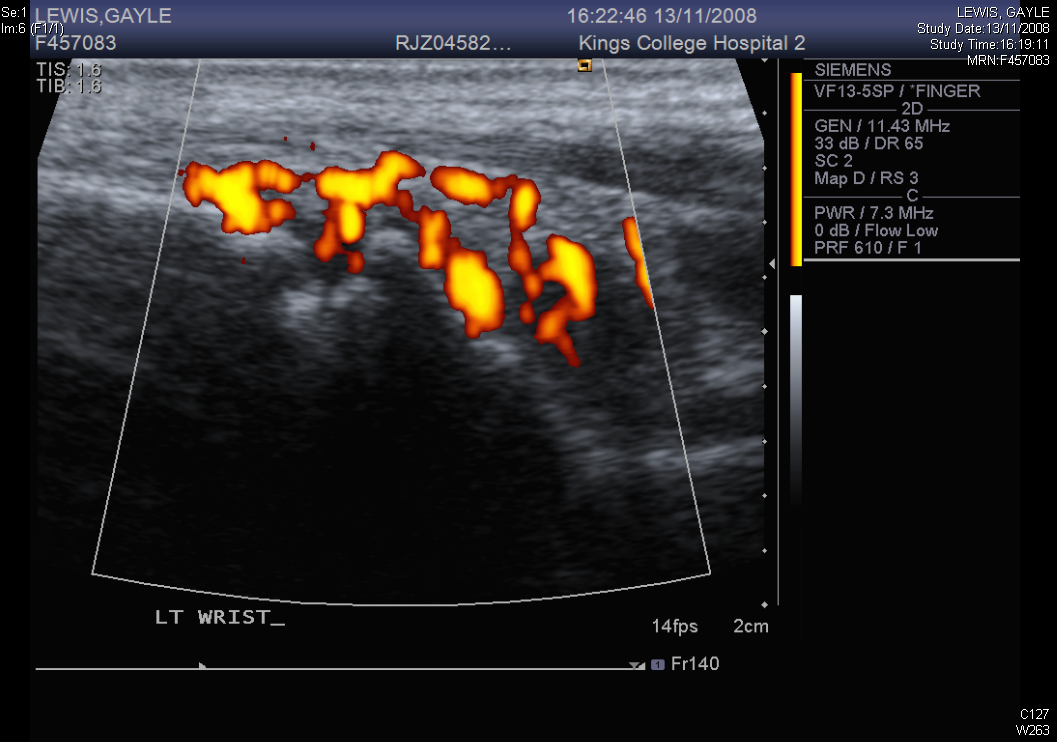 Ρευματοειδής Αρθρίτιδα Ανάγκη Έγκαιρης διάγνωσης

Χαρακτηριστικά Υπερηχογραφήματος Μυοσκελετικού

Σύγκριση με άλλες απεικονιστικές τεχνικές

Βιβλιογραφική ανασκόπηση

Τεχνική

Έρευνα

Συμπεράσματα
Rheumatologists and Musculoskeletal Ultrasound: Discrepancy Between Attitudes, Desire and Reality in Routine Practice in South East EnglandAntigoni Grigoriou, Patrick KileySt George’s University Hospitals NHS Foundation Trust, London, UK
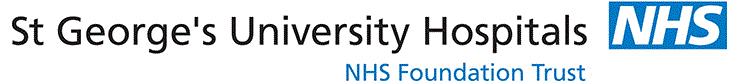 Indications
Background
The use of musculoskeletal ultrasound in routine care is expanding. The number of rheumatologists using or seeking to learn the technique is also increasing, though it is unclear how US is being incorporated into routine work practices . This survey sought to gain an insight into the use of MSK US in a region of Southern England.
For what purpose do you request US scan in your routine practise?
In which disease areas do you use MSK US?
Demographics
Attitudes
Age
Do you feel your patients are more satisfied because of an US examination?
Do US results often lead to change your management?
1. Consultant 2. Specialist Trainee 3. Specialist nurse
In which Hospital do you work?
Training
Do you think proficiency in use of US should be a mandatory part of the training curriculum?
Did you have support for training in US?
Do you think it appropriate that Consultant Rheumatologists should perform MSK Us scan as part of routine practise?
Conclusions
Have you had formal training in the use of US?
Do you have a formal MSK Us certificate?
This cross-sectional, observational, multicentre survey demonstrates widespread use of MSK US by rheumatologists in routine care in the South East Coast region of England.
82% think it appropriate that rheumatology consultants should perform MSK US in routine practise and 57% believe training in this should be a mandatory part of the curriculum. 
42%  have had formal training, but only 10% of them have incorporated MSK US into routine practise, the majority relying on radiology colleagues to do the scans.
This illustrates a discrepancy between attitudes, desire and reality of MSK US use in routine rheumatological practice.
Access and service delivery
Use of Us machine in your Department
Do you have US machine in your rheumatology department?
Who performs US scans in your hospital?
How long is the routine waiting time to get an MSK US scan in your hospital (weeks)?
Ρευματοειδής Αρθρίτιδα Ανάγκη Έγκαιρης διάγνωσης

Χαρακτηριστικά Υπερηχογραφήματος Μυοσκελετικού

Σύγκριση με άλλες απεικονιστικές τεχνικές

Βιβλιογραφική ανασκόπηση

Τεχνική

Έρευνα

Συμπεράσματα
Συμπεράσματα
Έγκαιρη θεραπεία ΡΑ απαιτεί έγκαιρη διάγνωση

Υπέρηχος αναγνωρίζει οστικές διαβρώσεις έγκαιρα

Ανώτερο από κλινική εξέταση

Άριστες πληροφορίες στα μαλακά μόρια
Συμπεράσματα
Έγχρωμο doppler ενεργότητα υμενίτιδας

Ανώτερο από ακτινογραφίες στα αρχικά στάδια

Εκπαίδευση 

Κοινό curriculum
Συμπεράσματα
Συνεργασία ακτινολόγων ρευματολόγων

Καθιερωμένη τεχνική

Εύκολο εργαλείο

Μπορεί να διαδραματίσει βοηθητικό ρόλο στην έγκαιρη διάγνωση της ΡΑ
References
Wells A F et al, 2011, Emerging role of ultrasonography in rheumatoid arthritis: optimizing diagnosis, measuring disease activity and identifying prognostic factors, Ultrasound Med Biol. 2011 Aug;37(8):1173-84. doi: 10.1016/j.ultrasmedbio.2011.04.009
Tămaş MM, et al, 2014, Bone erosions in rheumatoid arthritis: ultrasound findings in the early stage of the disease, Rheumatology (Oxford). 2014 Jun;53(6):1100-7
Vreju F, et al, 2011, Power Doppler sonography, a non-invasive method of assessment of the synovial inflammation in patients with early rheumatoid arthritis, Rom J Morphol Embryol. 2011;52(2):637-43
Funck-Brentano T, et al, 2013, Prediction of radiographic damage in early arthritis by sonographic erosions and power Doppler signal: a longitudinal observational study, Arthritis Care Res (Hoboken). 2013 Jun;65(6):896-902. doi: 10.1002/acr.21912.
Rowbotham EL, et al, 2011, Rheumatoid arthritis: ultrasound versus MRI, AJR Am J Roentgenol. 2011 Sep;197(3):541-6. doi: 10.2214/AJR.11.6798
Broll M, et al, 2012, Sensitivity and specificity of ultrasonography and low-field magnetic resonance imaging for diagnosing arthritis, Clin Exp Rheumatol. 2012 Jul-Aug;30(4):543-7. Epub 2012 Aug 29.
Ozgul A, et al, 2009, The comparison of ultrasonographic and scintigraphic findings of early arthritis in revealing rheumatoid arthritis according to criteria of American College of Rheumatology, Rheumatol Int. 2009 May;29(7):765-8. doi: 10.1007/s00296-008-0765-7
Salaffi F, et al, 2014, Ultrasound versus conventional radiography in the assessment of bone erosions in rheumatoid arthritis, Clin Exp Rheumatol. 2014 Jan-Feb;32(1 Suppl 80):S85-90. Epub 2014 Feb 17
E L. Rowbotham et al, 2011, Rheumatoid Arthritis ultrasound versus MRI, Focus on Musculoskeletal imaging, Volume 197, Number 3